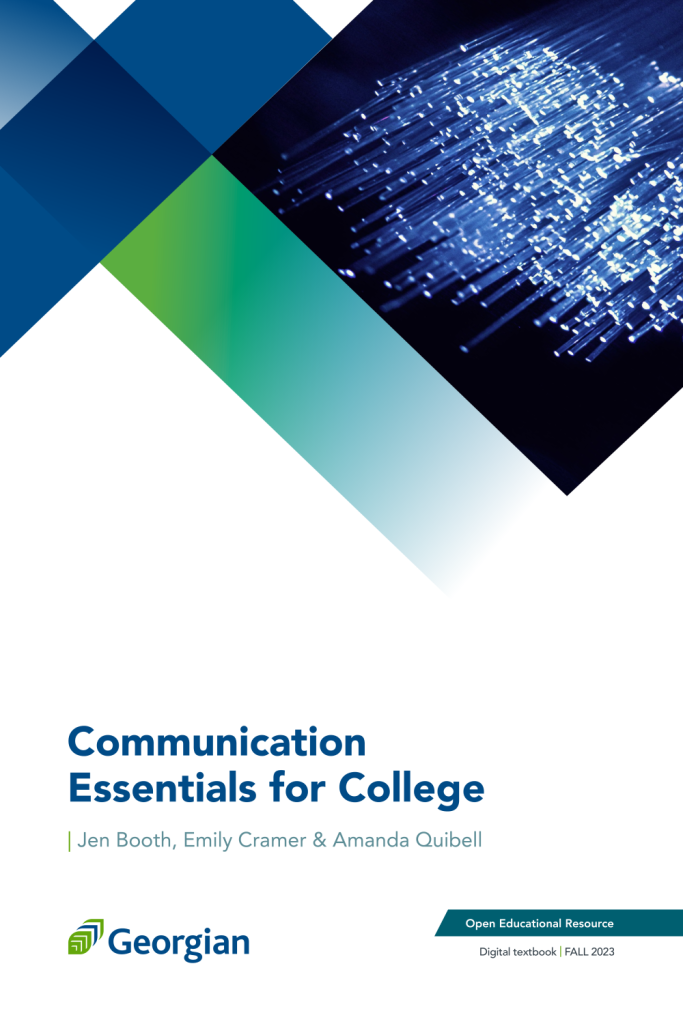 Communication Essentials for CollegeChapter 12: Punctuation
Slides created to accompany Communication Essentials for College by Jen Booth, Emily Cramer & Amanda Quibell, Georgian College.
Except where otherwise noted, all material is licensed under CC BY NC 4.0
Chapter 12: Punctuation
Communication Essentials for College
12.1 – Commas
12.2 – Semicolons
12.3 – Quotes
12.4 – Apostrophes
2
[Speaker Notes: Chapter 12: Punctuation was taken directly from Chapter 12 of Communication Essentials for College by Jen Booth, Emily Cramer & Amanda Quibell under a CC BY-NC 4.0 License. No changes were made.]
12.1 – Commas
Learning Objectives
Communication Essentials for College
Identify the uses of commas.
Correctly use commas in sentences.
3
[Speaker Notes: Learning Objectives were taken directly from Chapter 12.1 of Communication Essentials for College by Jen Booth, Emily Cramer & Amanda Quibellunder a CC BY-NC 4.0 License. No changes were made.]
Comma
A comma is a punctuation mark which indicates a pause in within a sentence or a separation of things in a list, and has multiple uses.
Usage of comma:
Introductory word
Lists
Coordinating Adjectives
Conjunctions in Compound Sentences
Interrupting words
Dates, addresses, greetings and letters
Communication Essentials for College
(Booth et al.,  2022, paras 2-3)
4
[Speaker Notes: Comma were taken directly from Chapter 12.1 of Communication Essentials for College by Jen Booth, Emily Cramer & Amanda Quibell under a CC BY-NC 4.0 License. Minimal changes were made.]
Commas after an Introductory Word or Phrase
Communication Essentials for College
A comma placed after a word/phrase near the beginning of sentence indicates where the introductory word or phrase ends and the main sentence begins.

Example: Without spoiling the surprise, we need to tell her to save the date.
Introductory phrase: without spoiling the surprise
Main sentence: we need to tell her to save the date
(Booth et al.,  2022, paras 4-5)
5
[Speaker Notes: Comma after an Introductory Word or Phrase were taken directly from Chapter 12.1 of Communication Essentials for College by Jen Booth, Emily Cramer & Amanda Quibell under a CC BY-NC 4.0 License. Minimal changes were made.]
Commas in a List of Items
Communication Essentials for College
A comma is used to separate a list of nouns in a sentence. 
When listing items in a sentence:
Add a comma after every noun, but do not include a comma after the last item in the list
 Add the word “and” before the last item listed

Example: The pizza will be topped with olives, peppers, and pineapple chunks.
(Booth et al.,  2022, paras 7-8)
6
[Speaker Notes: Commas in a List of Items example was taken directly from Chapter 12.1 of Communication Essentials for College by Jen Booth, Emily Cramer & Amanda Quibell under a CC BY-NC 4.0 License. No changes were made.]
Commas and Coordinating Adjectives
Communication Essentials for College
Coordinating adjectives are a string of adjectives used to describe a noun. They come before the noun they modifying and are separated by commas.
 The word “and” does not always need to be used before the last adjective.
(Booth et al.,  2022, para 9)
7
[Speaker Notes: Commas and Coordinating Adjectives was taken directly from Chapter 12.1 of Communication Essentials for College by Jen Booth, Emily Cramer & Amanda Quibell under a CC BY-NC 4.0 License. Minimal changes were made.]
Commas and Coordinating Adjectives (Continued)
Communication Essentials for College
Examples:
It was a bright, windy, clear day.
Our kite glowed red, yellow, and blue in the morning sunlight.
(Booth et al.,  2022, para. 10)
8
[Speaker Notes: Commas and Coordinating Adjectives example was taken directly from Chapter 12.1 of Communication Essentials for College by Jen Booth, Emily Cramer & Amanda Quibell under a CC BY-NC 4.0 License. No changes were made.]
Commas before Conjunctions in Compound Sentences
Communication Essentials for College
Commas are sometimes used to separate two independent clauses. 
The comma comes after the first independent clause and is followed by a conjunction, such as for, and, or but.

Example: He missed class today, and he thinks he will be out tomorrow, too.
(Booth et al.,  2022, para. 13)
9
[Speaker Notes: All content was taken directly from Chapter 12.1 of Communication Essentials for College by Jen Booth, Emily Cramer & Amanda Quibell under a CC BY-NC 4.0 License. No changes were made.]
Commas Before and After Interrupting Words
Communication Essentials for College
Interrupting words occur when you interrupt your train with a word or phrase, which can occur at the beginning or middle of a sentence.
If an interrupting words appear at the beginning of a sentence, a comma appears after the word/phrase.
Example: Luckily, some people questioned that theory.
(Booth et al.,  2022, para. 15-16)
10
[Speaker Notes: All content was taken directly from Chapter 12.1 of Communication Essentials for College by Jen Booth, Emily Cramer & Amanda Quibell under a CC BY-NC 4.0 License. Some changes were made.]
Commas Before and After Interrupting Words (Continued)
Communication Essentials for College
If an interrupting words appears in the middle of a sentence, it is separated from the rest of the sentence using commas. 
Commas are placed around the part of the sentence that is not  essential for the sentence to make sense
Example: An Italian astronomer, Galileo, proved that Earth orbited the sun.
(Booth et al.,  2022, para. 16-17)
11
[Speaker Notes: All content was taken directly from Chapter 12.1 of Communication Essentials for College by Jen Booth, Emily Cramer & Amanda Quibell under a CC BY-NC 4.0 License. Some changes were made.]
Commas in Dates, Addresses, and the Greetings and Closings of Letters
Communication Essentials for College
Date
When writing the full date, add a comma after the day and before the year. 
Don’t use a comma if you are only listing the month and day or the month and year. 
If the sentence continues after using the month, day, and year add a comma after the date.
12
(Booth et al.,  2022, para. 19)
[Speaker Notes: Commas in Dates, Addresses, and the Greetings and Closings of Letters was taken directly from Chapter 12.1 of Communication Essentials for College by Jen Booth, Emily Cramer & Amanda Quibell under a CC BY-NC 4.0 License. Some changes were made.]
Commas in Dates, Addresses, and the Greetings and Closings of Letters (Continued 1)
Communication Essentials for College
Addresses and locations
Including an address in a sentence: 
Add a comma after the street and before the city.
Do not add a comma before the province and postal code.
If the sentence continues after the address is listed, add a comma after the address.
(Booth et al.,  2022, para. 21)
13
[Speaker Notes: Commas in Dates, Addresses, and the Greetings and Closings of Letters was taken directly from Chapter 12.1 of Communication Essentials for College by Jen Booth, Emily Cramer & Amanda Quibell under a CC BY-NC 4.0 License. Some changes were made.]
Commas in Dates, Addresses, and the Greetings and Closings of Letters (Continued 2)
Communication Essentials for College
Greetings 
Add a comma after the greeting word or the person’s name.

Closing
Place a comma after the closing word or phrase and before your signature.
(Booth et al.,  2022, para. 23)
14
[Speaker Notes: Commas in Dates, Addresses, and the Greetings and Closings of Letters was taken directly from Chapter 12.1 of Communication Essentials for College by Jen Booth, Emily Cramer & Amanda Quibell under a CC BY-NC 4.0 License. Some changes were made.]
12.1 - Key Takeaways
Communication Essentials for College
Punctuation marks provide visual cues to readers to tell them how to read a sentence. Punctuation marks convey meaning.
Commas indicate a pause or a list in a sentence.
A comma should be used after an introductory word to separate this word from the main sentence.
15
[Speaker Notes: Key Takeaways were taken directly from Chapter 12.1 of Communication Essentials for College by Jen Booth, Emily Cramer & Amanda Quibell under a CC BY-NC 4.0 License. No changes were made.]
12.1 - Key Takeaways (Continued 1)
Communication Essentials for College
A comma comes after each noun in a list. The word and is added before the last noun, which is not followed by a comma.
A compound subject contains more than one noun.
A prepositional phrase describes, or modifies, another word in the sentence but cannot be the subject of a sentence.
16
[Speaker Notes: Key Takeaways were taken directly from Chapter 12.1 of Communication Essentials for College by Jen Booth, Emily Cramer & Amanda Quibell under a CC BY-NC 4.0 License. No changes were made.]
12.1 - Key Takeaways (Continued 2)
Communication Essentials for College
A verb is often an action word that indicates what the subject is doing. Verbs may be action verbs, linking verbs, or helping verbs.
A comma comes after every coordinating adjective except for the last adjective.
Commas can be used to separate the two independent clauses in compound sentences as long as a conjunction follows the comma.
17
[Speaker Notes: Key Takeaways were taken directly from Chapter 12.1 of Communication Essentials for College by Jen Booth, Emily Cramer & Amanda Quibell under a CC BY-NC 4.0 License. No changes were made.]
12.1 - Key Takeaways (Continued 3)
Communication Essentials for College
Commas are used to separate interrupting words from the rest of the sentence.
When you write the date, you add a comma between the day and the year. You also add a comma after the year if the sentence continues after the date.
18
[Speaker Notes: Key Takeaways were taken directly from Chapter 12.1 of Communication Essentials for College by Jen Booth, Emily Cramer & Amanda Quibell under a CC BY-NC 4.0 License. No changes were made.]
12.1 - Key Takeaways (Continued 4)
Communication Essentials for College
When they are used in a sentence, addresses have commas after the street address, and the city. If a sentence continues after the address, a comma comes after the postal code.
When you write a letter, you use commas in your greeting at the beginning and in your closing at the end of your letter.
19
[Speaker Notes: Key Takeaways were taken directly from Chapter 12.1 of Communication Essentials for College by Jen Booth, Emily Cramer & Amanda Quibellunder a CC BY-NC 4.0 License. No changes were made.]
12.2 – Semicolons
Learning Objectives
Communication Essentials for College
Identify the uses of semicolons.
Properly use semicolons in sentences.
20
[Speaker Notes: Learning Objectives were taken directly from Chapter 12.2 of Communication Essentials for College by Jen Booth, Emily Cramer & Amanda Quibell under a CC BY-NC 4.0 License. No changes were made.]
Semicolons
Communication Essentials for College
The semicolon (;) indicates a break in the flow of a sentence, but functions differently than a period or a comma. 
This is a good indicator to pause and take a breath.
(Booth et al.,  2022, para. 2)
21
[Speaker Notes: Semicolons was taken directly from Chapter 12.2 of Communication Essentials for College by Jen Booth, Emily Cramer & Amanda Quibell under a CC BY-NC 4.0 License. No changes were made.]
Semicolons to Join Two Independent Clauses
Communication Essentials for College
A semicolon can be used to combine two closely related independent clauses. 
 Avoid choppy writing by using a semicolon instead of a period to divide related clauses into two shorter sentences.
Avoid awkward run-on sentences by using a semicolon instead of a comma.
(Booth et al.,  2022, para. 3)
22
[Speaker Notes: Semicolons to Join Two Independent Clauses was taken directly from Chapter 12.2 of Communication Essentials for College by Jen Booth, Emily Cramer & Amanda Quibell under a CC BY-NC 4.0 License. Minimal changes were made.]
Semicolons to Join Two Independent Clauses (Continued)
Communication Essentials for College
Example:
Correct: Be sure to wear clean, well-pressed clothes to the interview; appearances are important.
Choppy: Be sure to wear clean, well-pressed clothes to the interview. Appearances are important.
Incorrect: Be sure to wear clean, well-pressed clothes to the interview, appearances are important.
(Booth et al.,  2022, para. 4)
23
[Speaker Notes: Semicolons to Join Two Independent Clauses example was taken directly from Chapter 12.2 of Communication Essentials for College by Jen Booth, Emily Cramer & Amanda Quibell under a CC BY-NC 4.0 License. Minimal changes were made.]
Semicolons to Join Items in a List
Communication Essentials for College
Semicolons can also be used to join items in a list that already requires commas
Example: 
Correct: The color combinations we can choose from are black, white, and grey; green, brown, and black; or red, green, and brown.
Incorrect: The color combinations we can choose from are black, white, and grey, green, brown, and black, or red, green, and brown.
24
(Booth et al.,  2022, para. 6-7)
[Speaker Notes: Semicolons to Join Items in a List was taken directly from Chapter 12.2 of Communication Essentials for College by Jen Booth, Emily Cramer & Amanda Quibell under a CC BY-NC 4.0 License. No changes were made.]
12.2 - Key Takeaways
Communication Essentials for College
Use a semicolon to join two independent clauses.
Use a semicolon to separate items in a list when those items already require a comma.
25
[Speaker Notes: Key Takeaways were taken directly from Chapter 12.2 of Communication Essentials for College by Jen Booth, Emily Cramer & Amanda Quibell under a CC BY-NC 4.0 License. No changes were made.]
12.3 – Quotes
Learning Objectives
Communication Essentials for College
Identify the uses of quotes.
Correctly use quotes in sentences.
26
[Speaker Notes: Learning Objectives were taken directly from Chapter 12.3 of Communication Essentials for College by Jen Booth, Emily Cramer & Amanda Quibell under a CC BY-NC 4.0 License. No changes were made.]
Quotation marks
Communication Essentials for College
Quotation marks (“ “) separate a group of words from the rest of the text and can be used to indicate a person’s direct quote or a title.
They are always used in pairs.
27
Direct Quotations
Communication Essentials for College
A direct quotation is exactly what someone said or wrote and is enclosed in quotation marks (“”) in your writing.
Example: Carly said, “I’m not ever going back there again.”

An indirect quotation is a restatement of what someone said or wrote, it is not the person’s exact words, and does not require quotation marks.
Example: Carly said that she would never go back there.
(Booth et al.,  2022, para. 3-4)
28
[Speaker Notes: Direct Quotations content examples was taken directly from Chapter 12.3 of Communication Essentials for College by Jen Booth, Emily Cramer & Amanda Quibell under a CC BY-NC 4.0 License. Some changes were made.]
Punctuating Direct Quotations
Communication Essentials for College
Typically, you identify who is speaking at the beginning, middle, or end of the quote.
Always capitalize first letter of quote, even if it is not the first letter of the sentence.
When identifying the speaker in the middle of the quote, do not capitalize the first letter of the second part of the quote.
29
Punctuating Direct Quotations (Continued 1)
Communication Essentials for College
Example identifying speaker (notice the commas and capitalized words):
Beginning: Madison said, “Let’s stop at the farmers market to buy some fresh vegetables for dinner.”
Middle: “Let’s stop at the farmers market,” Madison said, “to buy some fresh vegetables for dinner.”
30
(Booth et al.,  2022, para. 7)
[Speaker Notes: Punctuating Direct Quotations example was taken directly from Chapter 12.3 of Communication Essentials for College by Jen Booth, Emily Cramer & Amanda Quibell under a CC BY-NC 4.0 License. No changes were made.]
Punctuating Direct Quotations (Continued 2)
Communication Essentials for College
Example identifying speaker (notice the commas and capitalized words):
End: “Let’s stop at the farmers market to buy some fresh vegetables for dinner,” Madison said.
Speaker not identified: “Let’s stop at the farmers market to buy some fresh vegetables for dinner.”
31
[Speaker Notes: Punctuating Direct Quotations example was taken directly from Chapter 12.3 of Communication Essentials for College by Jen Booth, Emily Cramer & Amanda Quibell under a CC BY-NC 4.0 License. No changes were made.]
Punctuating Direct Quotations (Continued 3)
Communication Essentials for College
Quotation marks must be placed after commas and periods. 
Only put quotation marks after a question mark and exclamation point if it is part of the quoted text. For example:
Question is part of quoted text: The new employee asked, “When is lunch?”
Question is not part of quoted text: Did you hear her say you were “the next Picasso”?
(Booth et al.,  2022, paras. 9-10)
32
[Speaker Notes: Punctuating Direct Quotations was taken directly from Chapter 12.3 of Communication Essentials for College by Jen Booth, Emily Cramer & Amanda Quibellunder a CC BY-NC 4.0 License. No changes were made.]
Quotations within Quotations
Communication Essentials for College
Use single quotation marks (‘ ’) to show a quotation within in a quotation.
Example:
 “When you say, ‘I can’t help it,’ what exactly does that mean?”
(Booth et al.,  2022, para. 11)
33
[Speaker Notes: Quotations within Quotations was taken directly from Chapter 12.3 of Communication Essentials for College by Jen Booth, Emily Cramer & Amanda Quibellunder a CC BY-NC 4.0 License. No changes were made.]
Titles
Communication Essentials for College
Use quotation marks around titles of short works: essays, songs, poems, short stories, and chapters in books
Example: “Annabelle Lee” is one of my favorite romantic poems.

Typically italics is used for longer works: books, magazines, albums, newspapers, and journals
Example: The Halifax Gazette has been in publication since 1752.
(Booth et al.,  2022, paras. 12-13)
34
[Speaker Notes: Titles examples were taken directly from Chapter 12.3 of Communication Essentials for College by Jen Booth, Emily Cramer & Amanda Quibellunder a CC BY-NC 4.0 License. No changes were made.]
12.3 - Key Takeaways
Communication Essentials for College
Use quotation marks to enclose direct quotes and titles of short works.
Use single quotation marks to enclose a quote within a quote.
Do not use any quotation marks for indirect quotations.
35
[Speaker Notes: Key Takeaways were taken directly from Chapter 12.3 of Communication Essentials for College by Jen Booth, Emily Cramer & Amanda Quibell under a CC BY-NC 4.0 License. No changes were made.]
12.4 – Apostrophes
Learning Objectives
Communication Essentials for College
Identify the uses of apostrophes.
Correctly use apostrophes in sentences.
36
[Speaker Notes: Learning Objectives were taken directly from Chapter 12.4 of Communication Essentials for College by Jen Booth, Emily Cramer & Amanda Quibellunder a CC BY-NC 4.0 License. No changes were made.]
Apostrophes
Communication Essentials for College
An apostrophe (’) is used with a noun to show possession or to indicate where a letter has been left out to form a contraction.
(Booth et al.,  2022, para 2)
37
[Speaker Notes: Apostrophes was taken directly from Chapter 12.4 of Communication Essentials for College by Jen Booth, Emily Cramer & Amanda Quibellunder a CC BY-NC 4.0 License. Some changes were made.]
Possession
Communication Essentials for College
An apostrophe and the letter “s” indicates that who/what owns something.
With a singular noun add apostrophe s (‘s). For example:
Jen’s dance routine mesmerized everyone in the room.
The dog’s leash is hanging on the hook beside the door.
(Booth et al.,  2022, paras 3-4)
38
[Speaker Notes: Possession was taken directly from Chapter 12.4 of Communication Essentials for College by Jen Booth, Emily Cramer & Amanda Quibellunder a CC BY-NC 4.0 License. Some changes were made.]
Possession (Continued)
Communication Essentials for College
Plural nouns that ends in s, just add an apostrophe (’). If the plural noun does not end in s, add an apostrophe and an s (’s).
Example:
Plural noun that ends in s: The drummers’ sticks all moved in the same rhythm, like a machine.
Plural noun that does not end in s: The people’s votes clearly showed that no one supported the management decision.
(Booth et al.,  2022, paras 4-5)
39
[Speaker Notes: Possession was taken directly from Chapter 12.4 of Communication Essentials for College by Jen Booth, Emily Cramer & Amanda Quibellunder a CC BY-NC 4.0 License. Some changes were made.]
Contractions
Communication Essentials for College
A contraction is a word created by combining two words; the apostrophe ( ‘) is used to show where letters were removed.
Used for informal writing not formal writing.
40
Contractions (Continued)
Communication Essentials for College
Example:
I do not like ice cream.
I don’t like ice cream.
The words do and not form the contraction don’t. The apostrophe is where the o is left out.
41
[Speaker Notes: Contractions example taken directly from Chapter 12.4 of Communication Essentials for College by Jen Booth, Emily Cramer & Amanda Quibellunder a CC BY-NC 4.0 License. Some changes were made.]
12.4 - Key Takeaways
Communication Essentials for College
Use apostrophes to show possession. Add ’s to singular nouns and plural nouns that do not end in s. Add ’ to plural nouns that end in s.
Use apostrophes in contractions to show where a letter or letters have been left out.
42
[Speaker Notes: Key Takeaways were taken directly from Chapter 12.4 of Communication Essentials for College by Jen Booth, Emily Cramer & Amanda Quibellunder a CC BY-NC 4.0 License. No changes were made.]
References & Attributions
Communication Essentials for College
Cramer, E., & Quibell, A. (2022, February 28). Communication Essentials for College. eCampus Ontario Open Library. https://ecampusontario.pressbooks.pub/gccomm/
43